Большой - маленький
Даша и Поля.
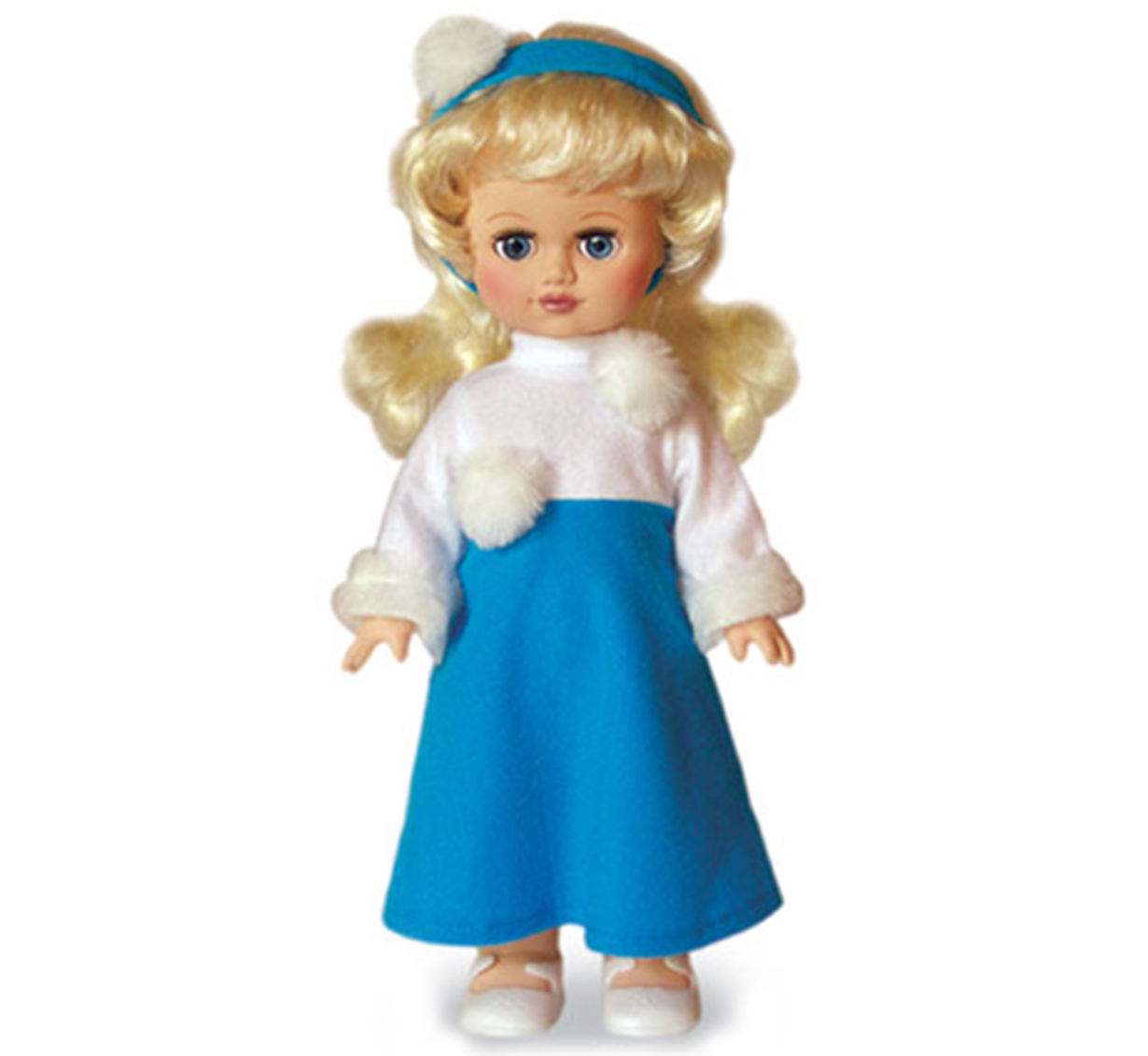 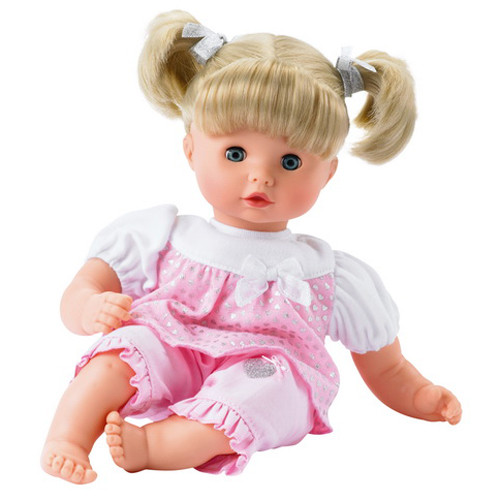 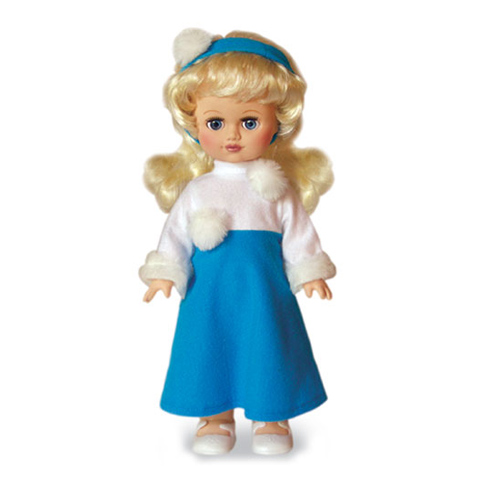 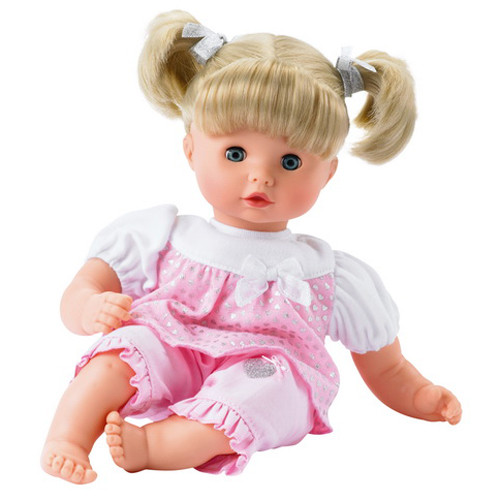 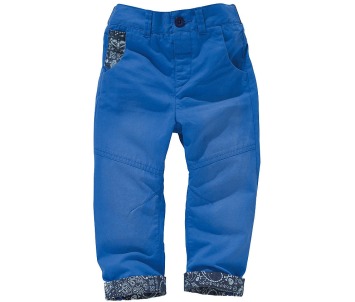 У Даши штаны, а у Поли…
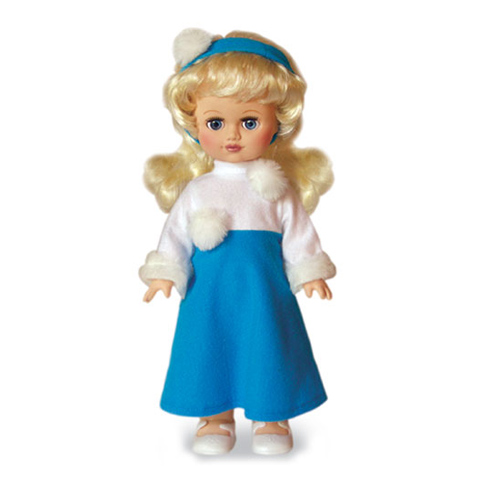 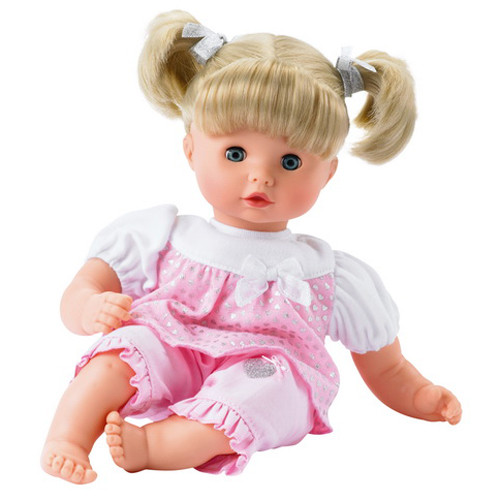 У Даши кофта, а у Поли…
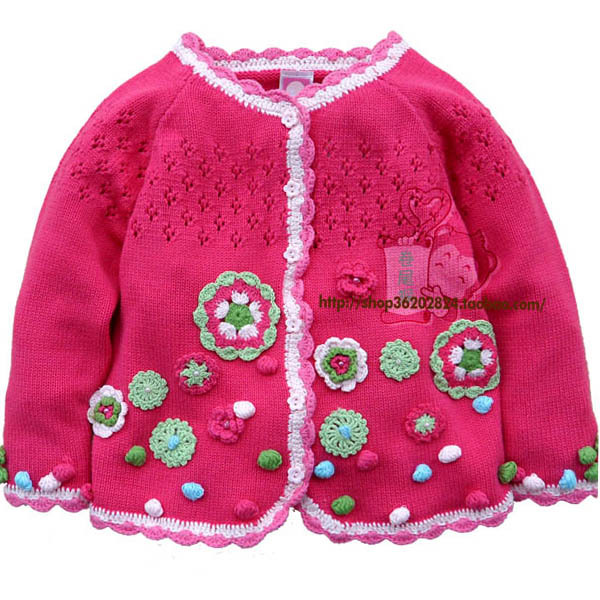 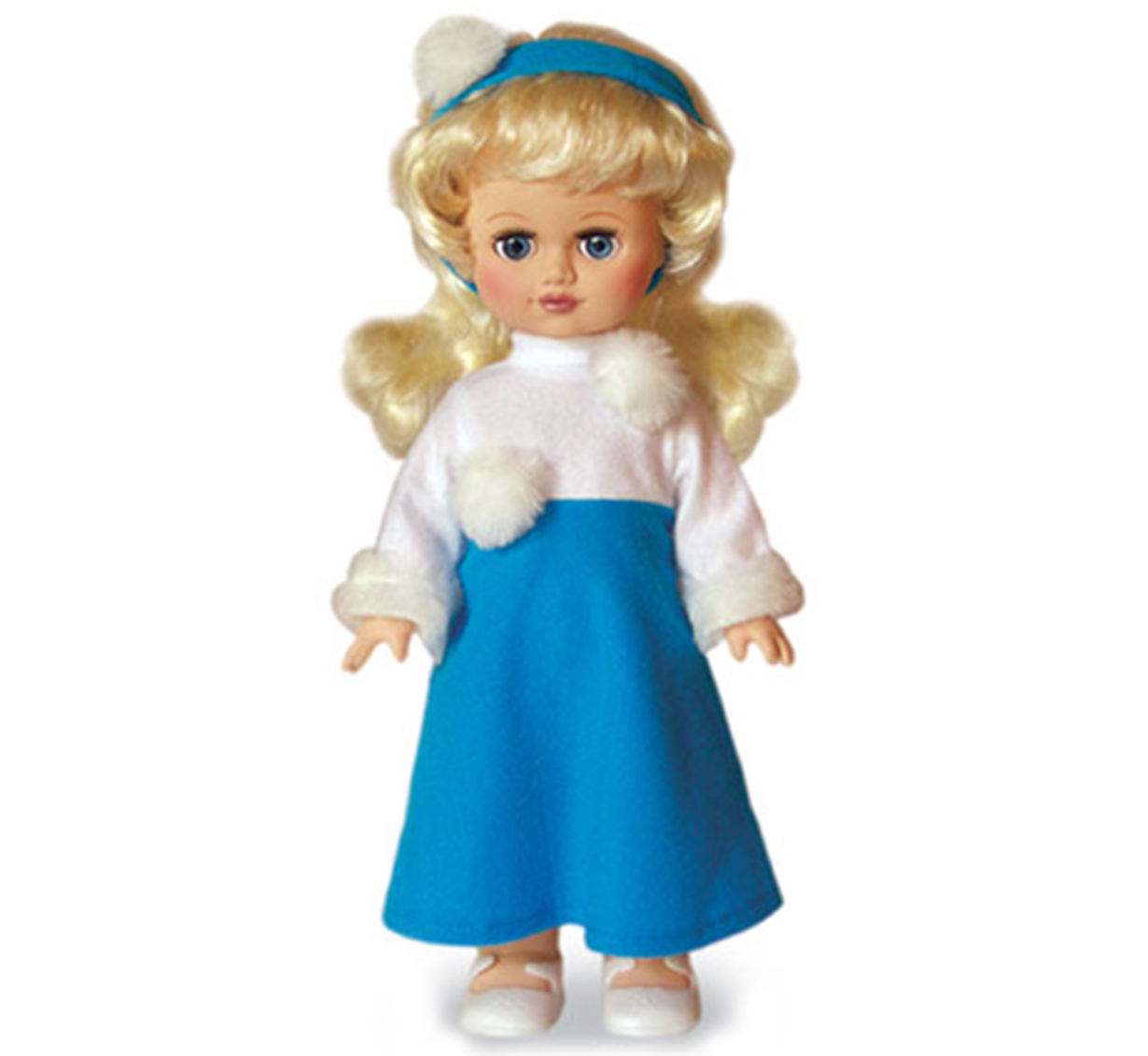 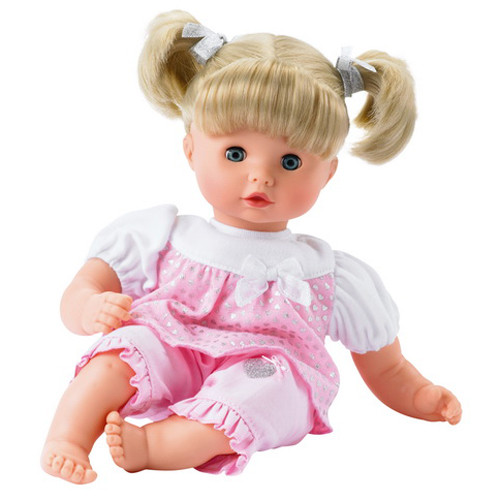 У Даши юбка, а у Поли…
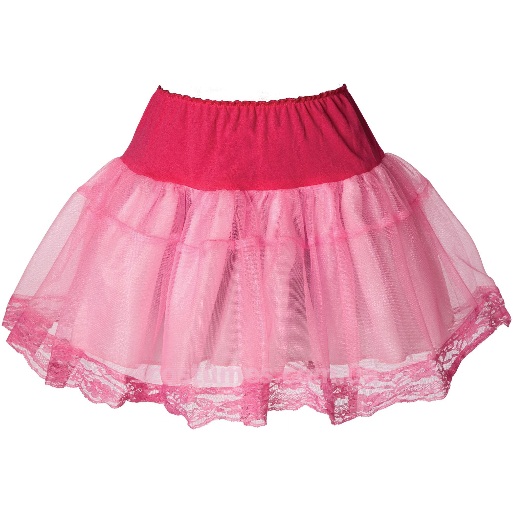 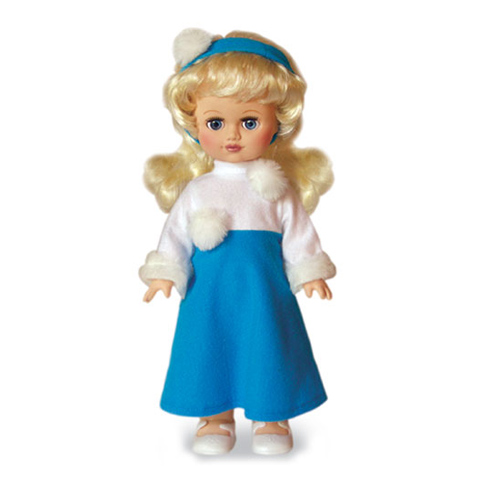 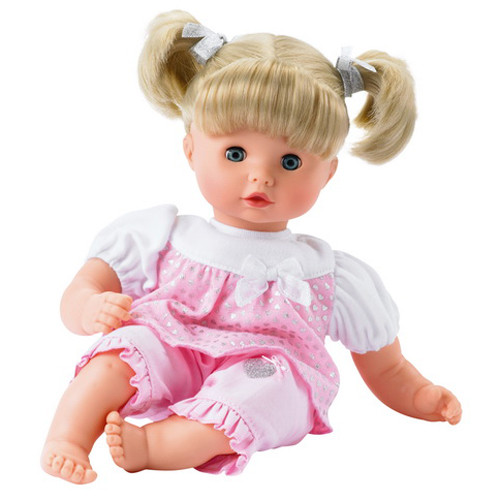 У Даши носки, а у Поли…
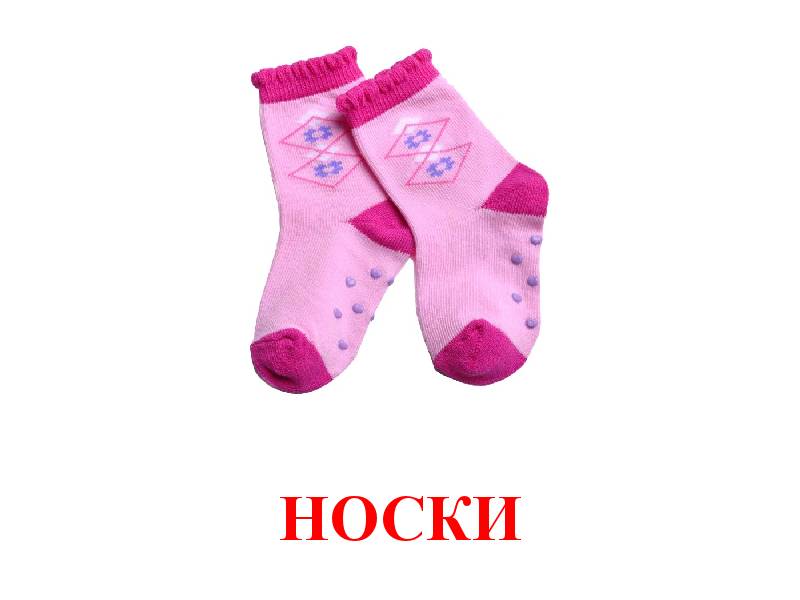 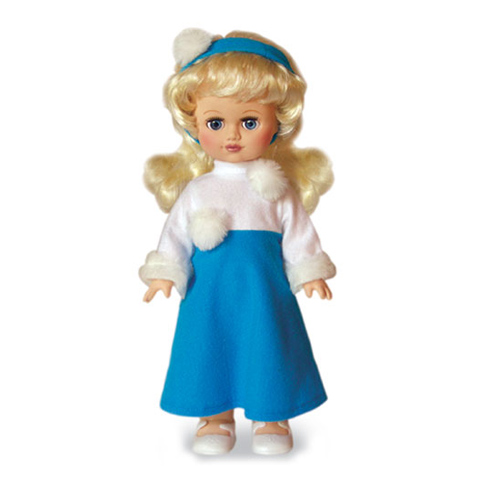 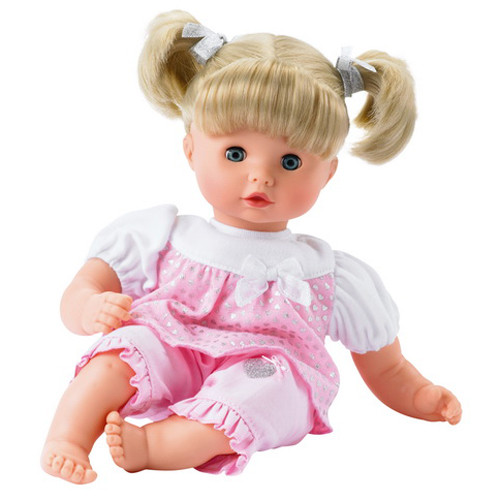 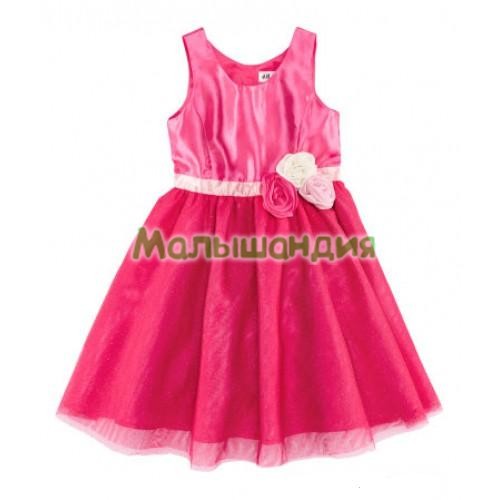 У Даши платье, а у Поли…
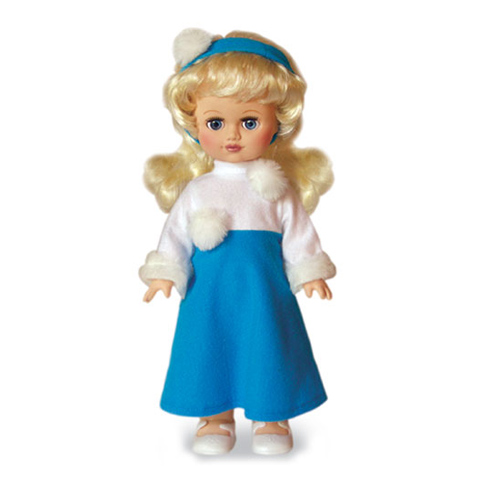 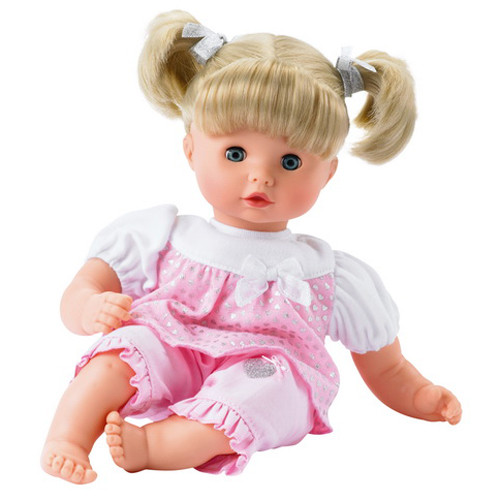 У Даши халат, а у Поли…
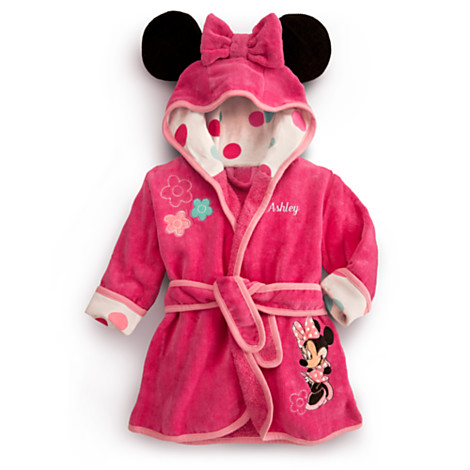 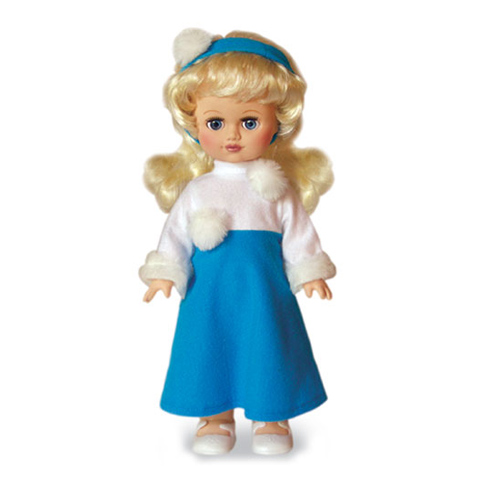 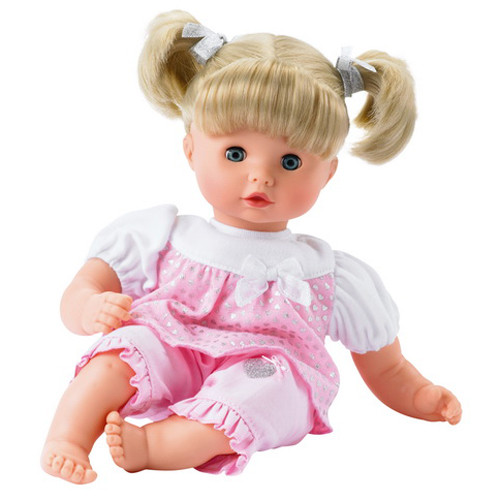 У Даши футболка, а у Поли…
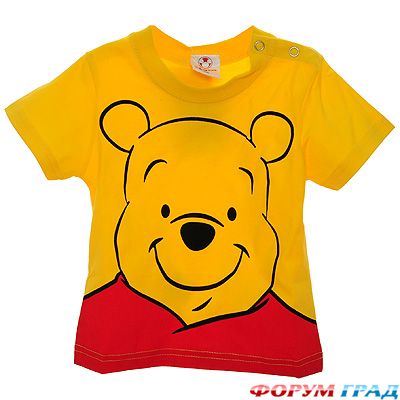 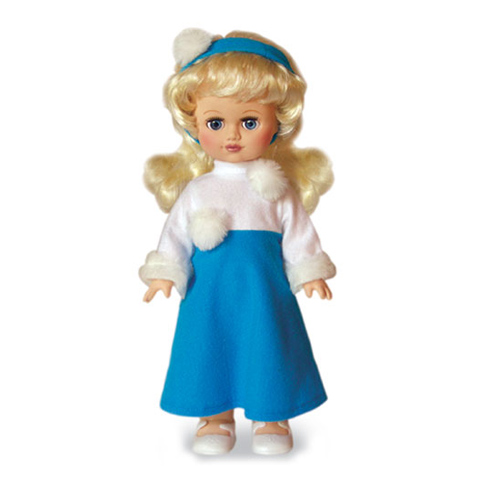 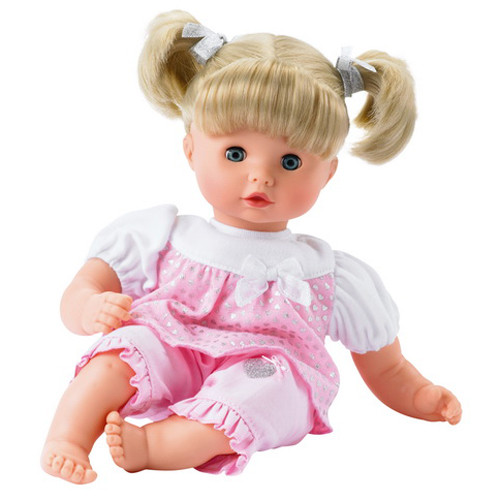 У Даши шорты, а у Поли…
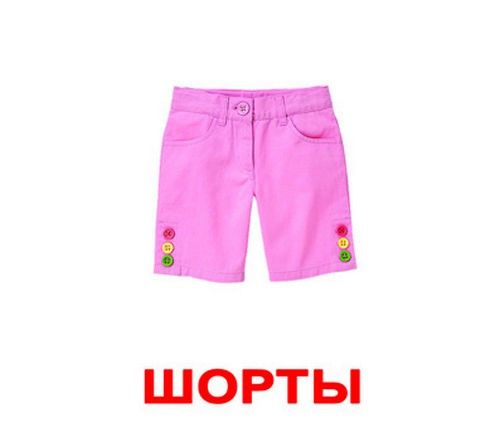 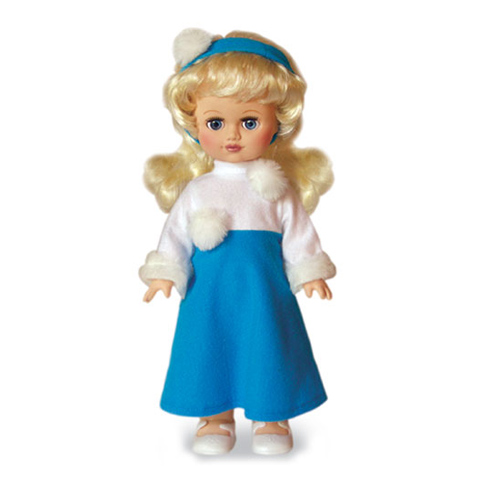 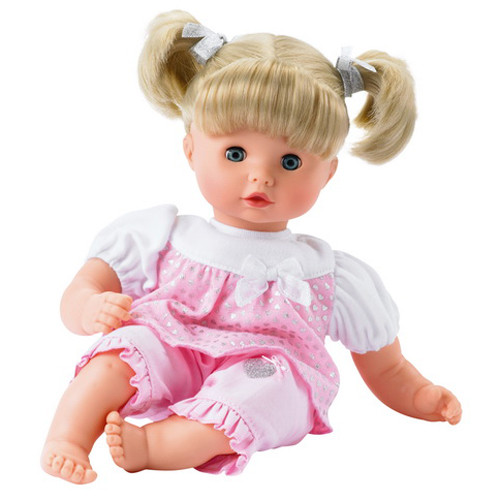 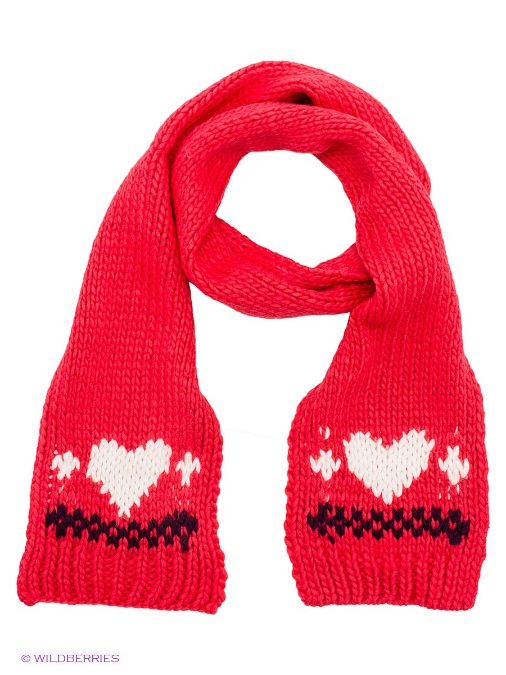 У Даши шарф, а у Поли…
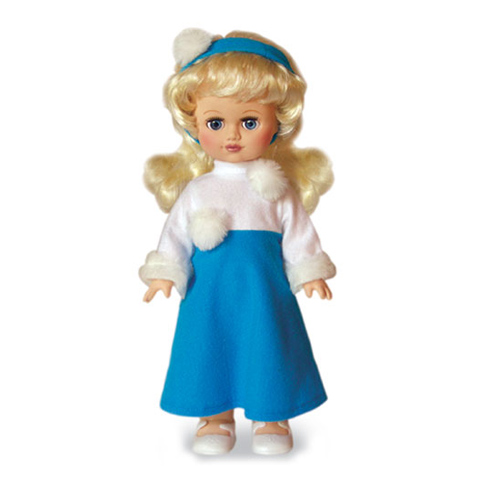 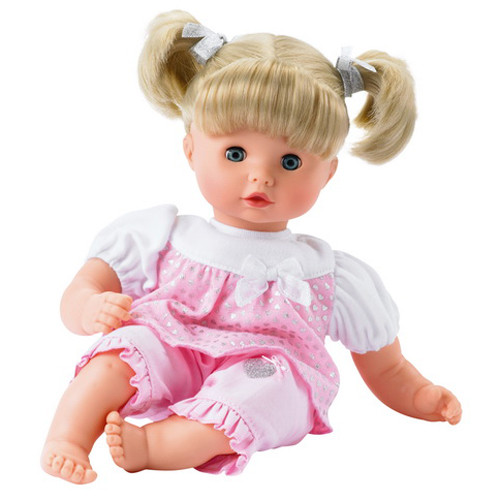 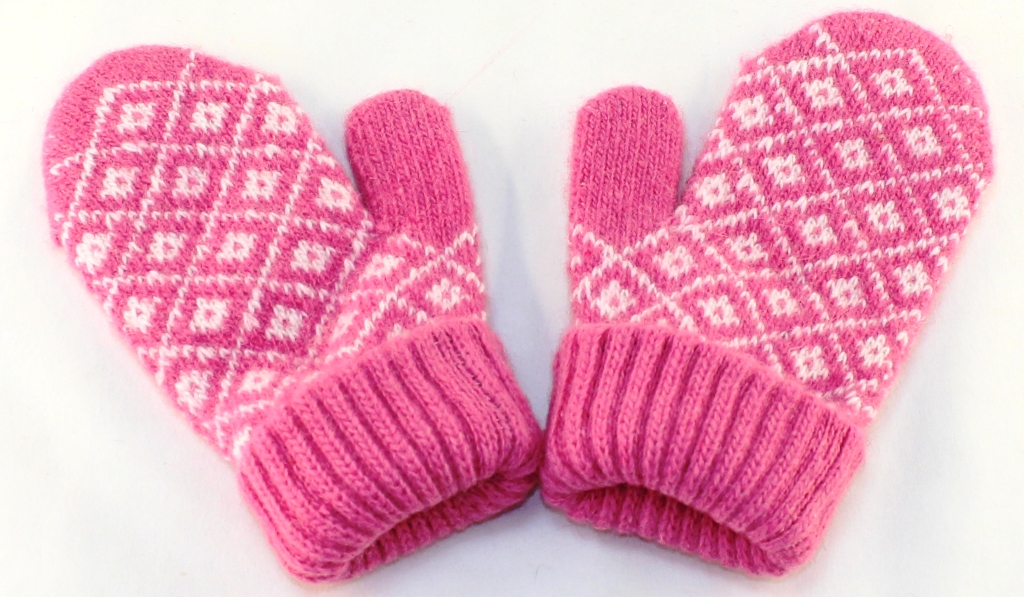 У Даши варежки, а у Поли…
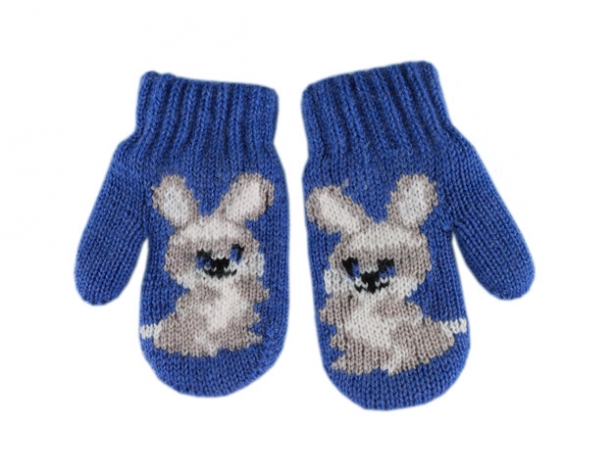 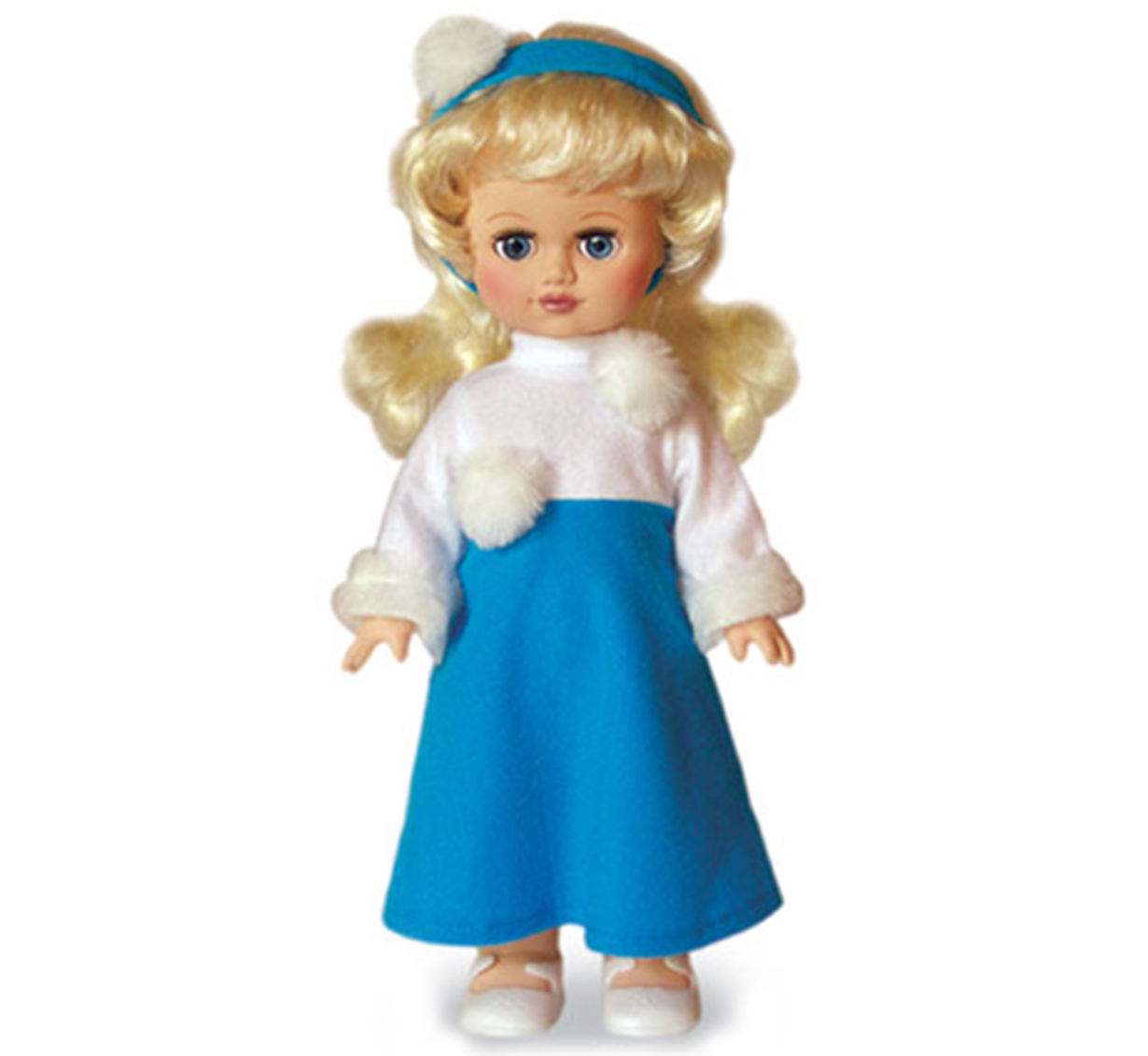 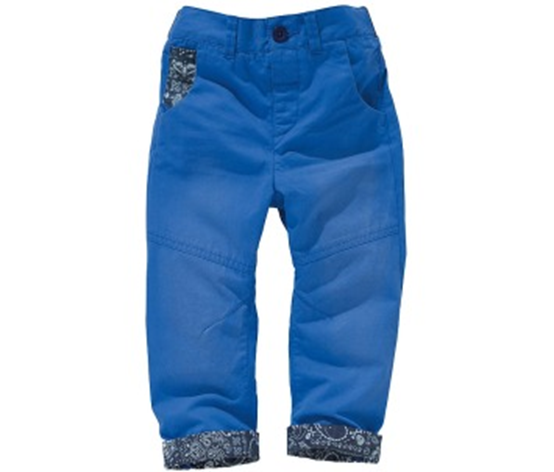 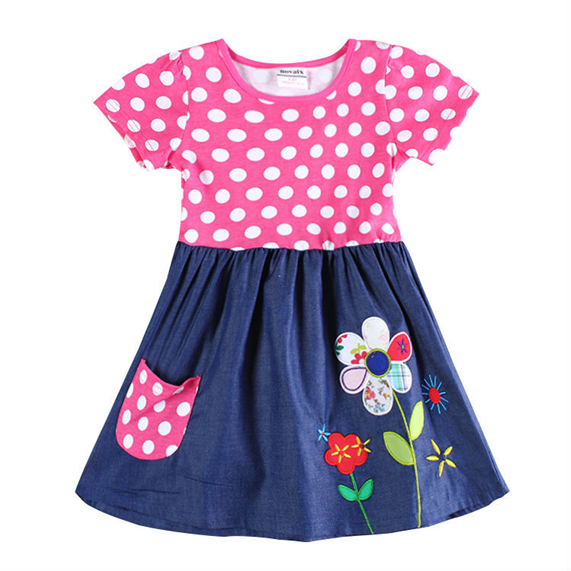 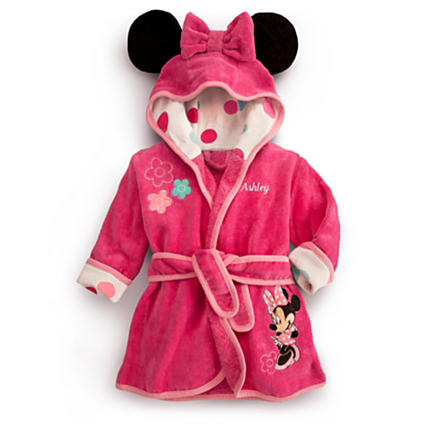 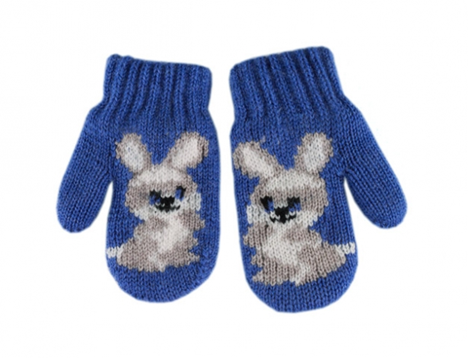 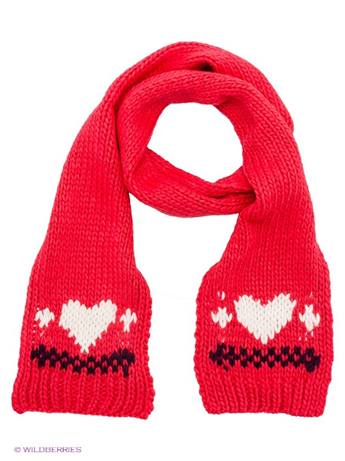 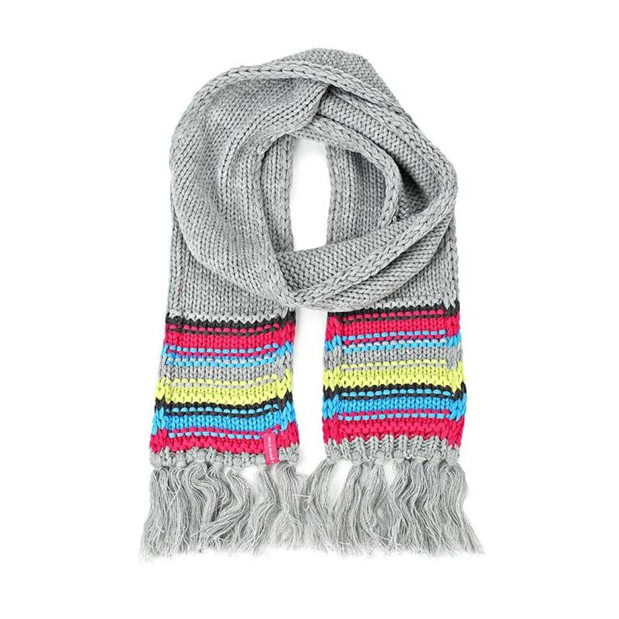 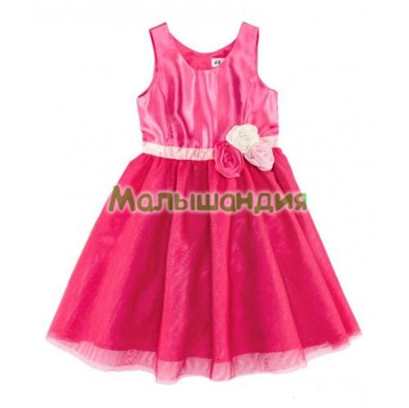 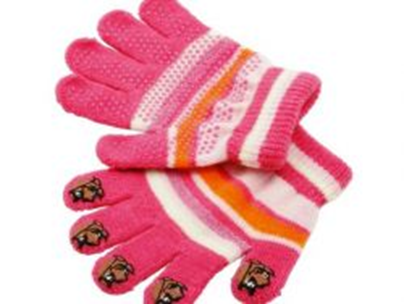 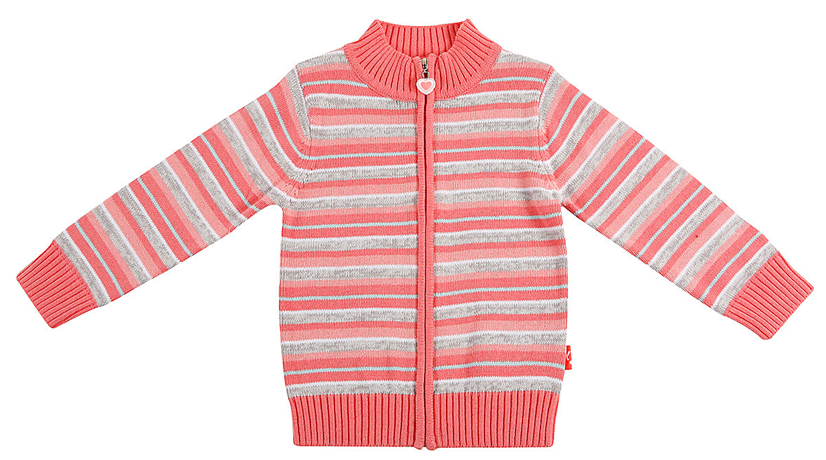 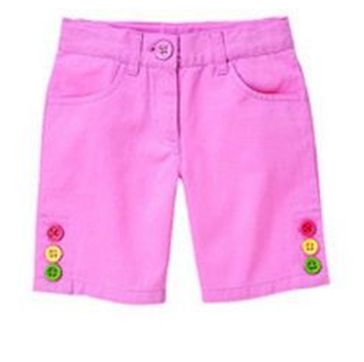 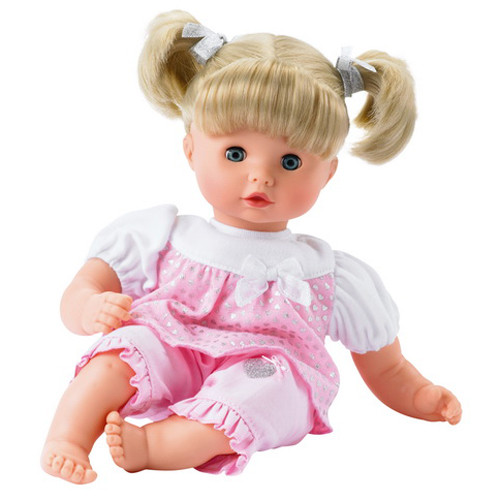 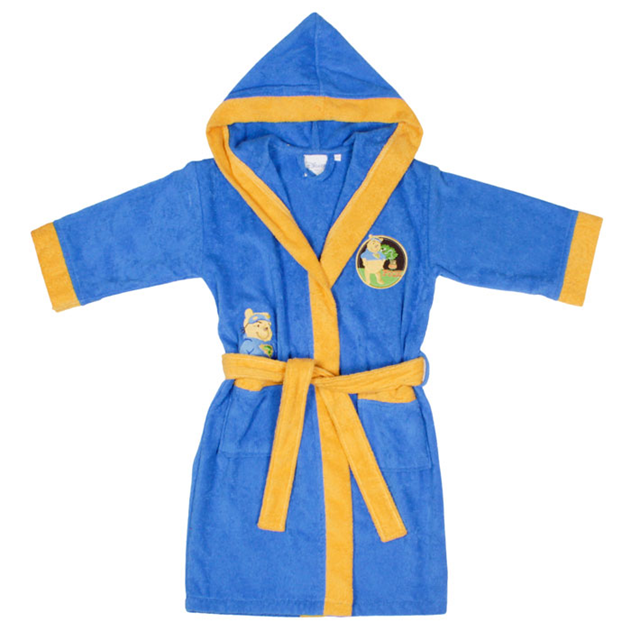 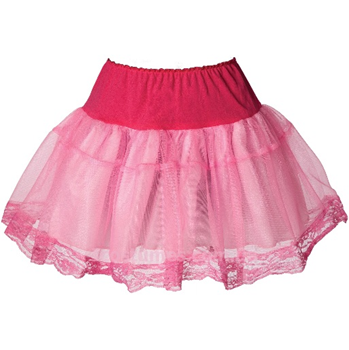 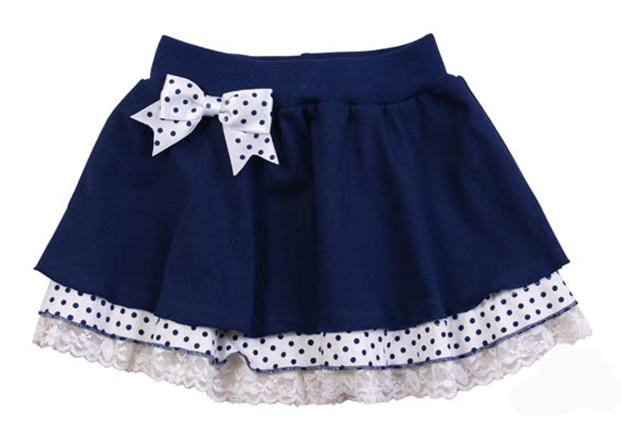 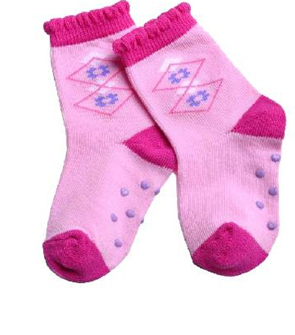 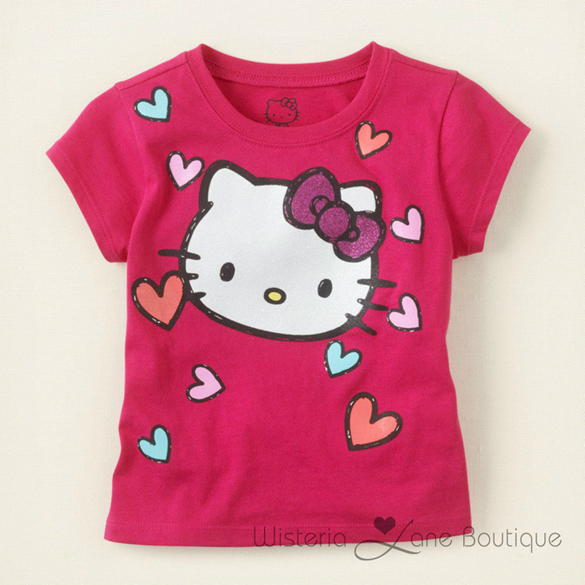 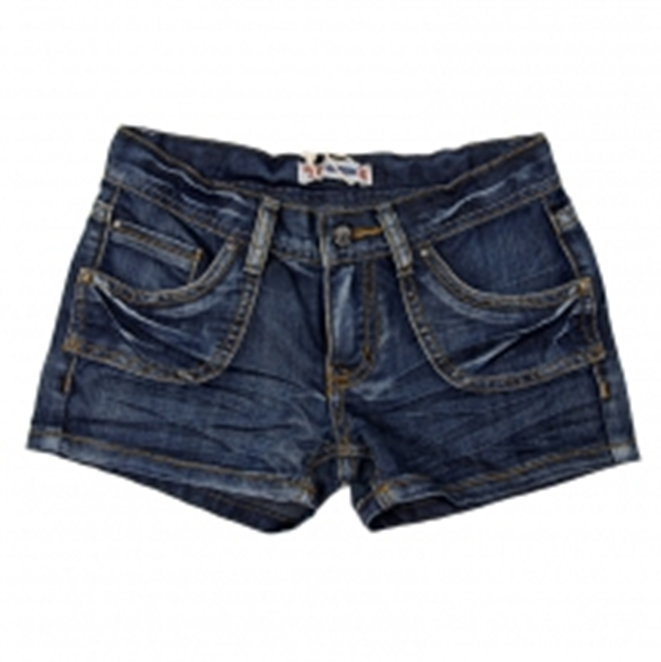 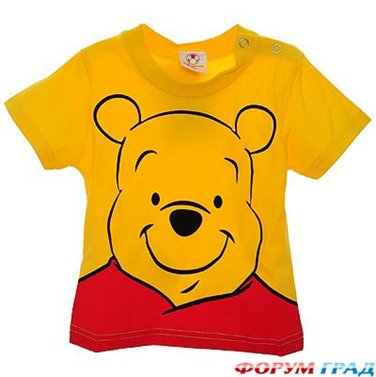 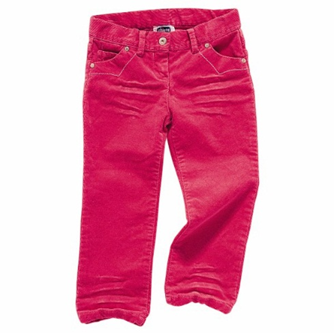 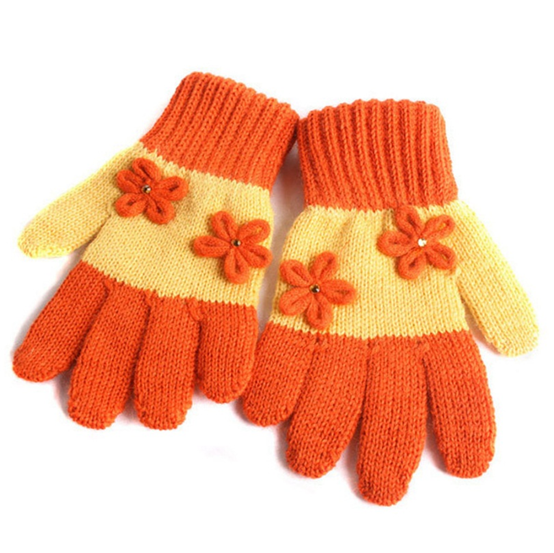 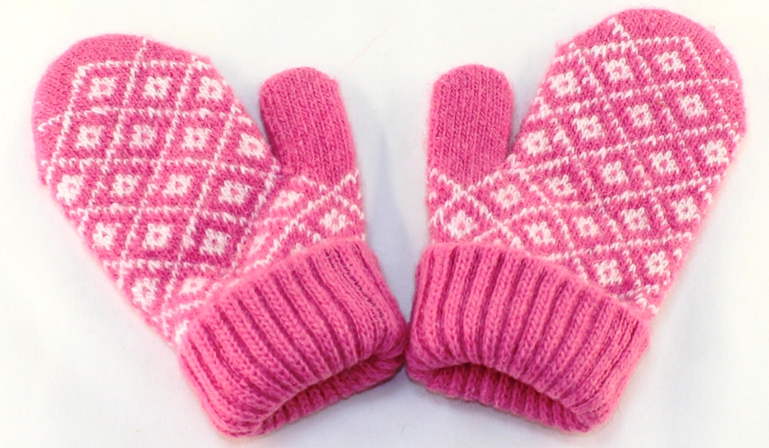